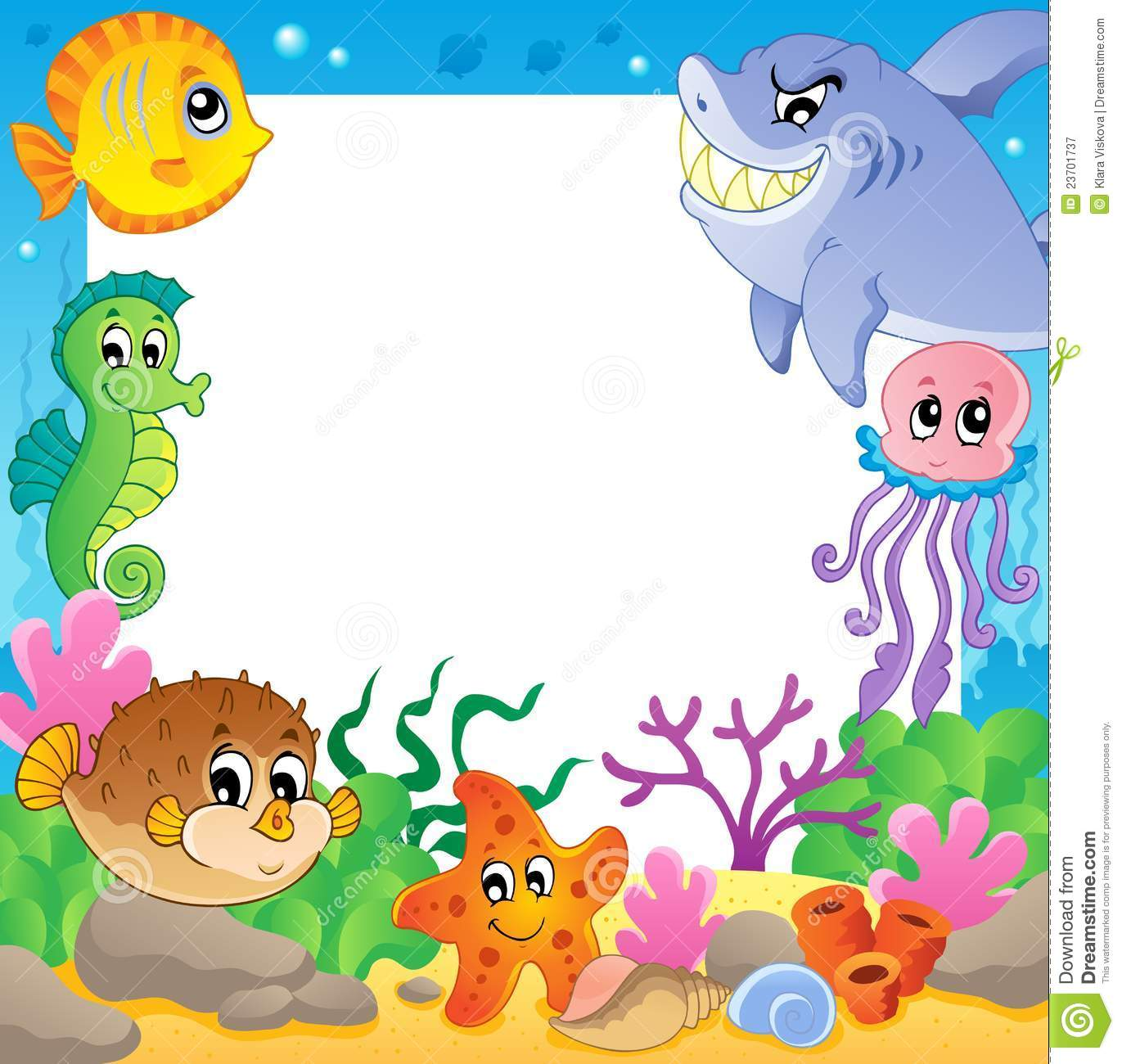 OA 6
Exploración Entorno Natural
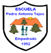 Educadora de Párvulos: Verónica Rodríguez
Kinder y Pre Kinder
Escuela Pedro Antonio Tejos
Animales Marinos 1
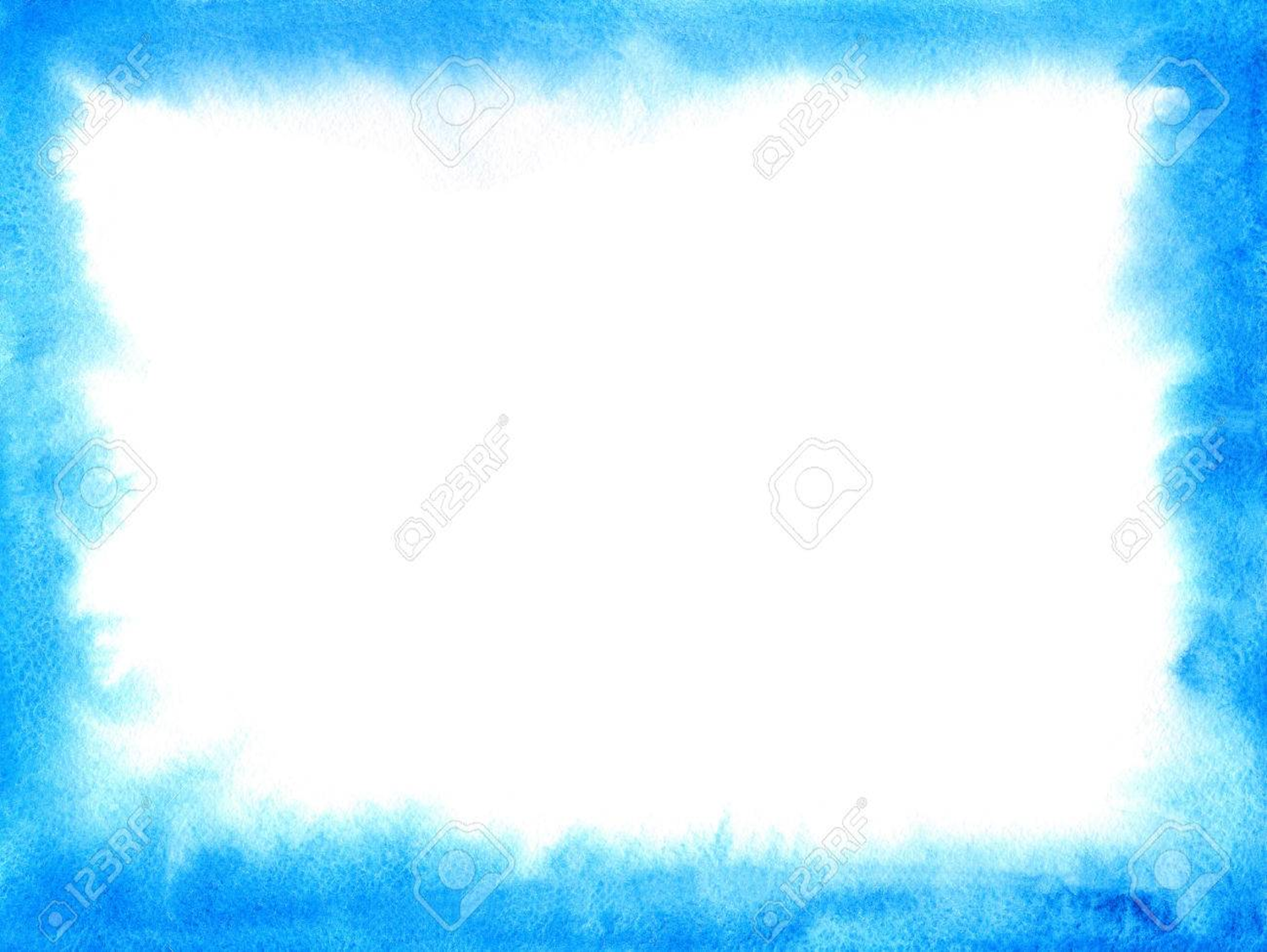 Se suele pensar que los animales marinos son peces, pero es un error, existen especies que viven dentro o cerca del mar en todas las familias de animales; mamíferos: delfines y ballenas. Aves: pingüinos, cormoranes y gaviotas. ... Equinodermos: en esta especie se encuentran los erizos de mar o las estrellas
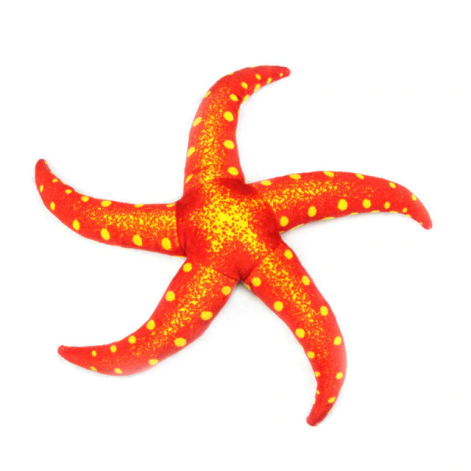 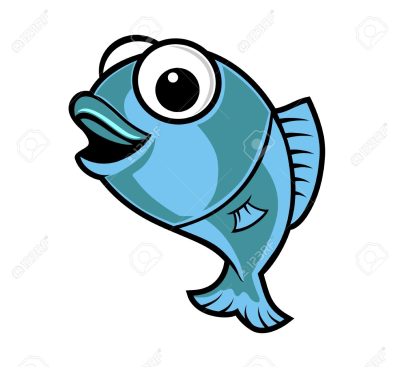 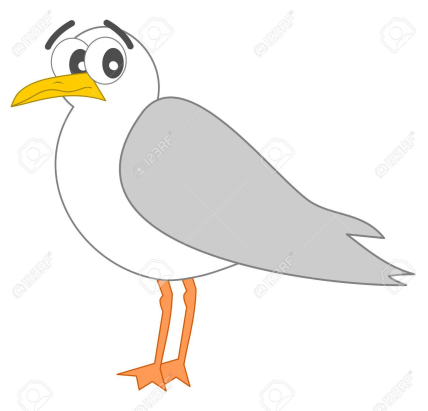 Recuerda pinchar para que aparezcan los animales marinos
Comenta cada foto, cuenta tus experiencias, qué sabes de ellos, de qué se alimentan, tamaños, texturas, donde viven.
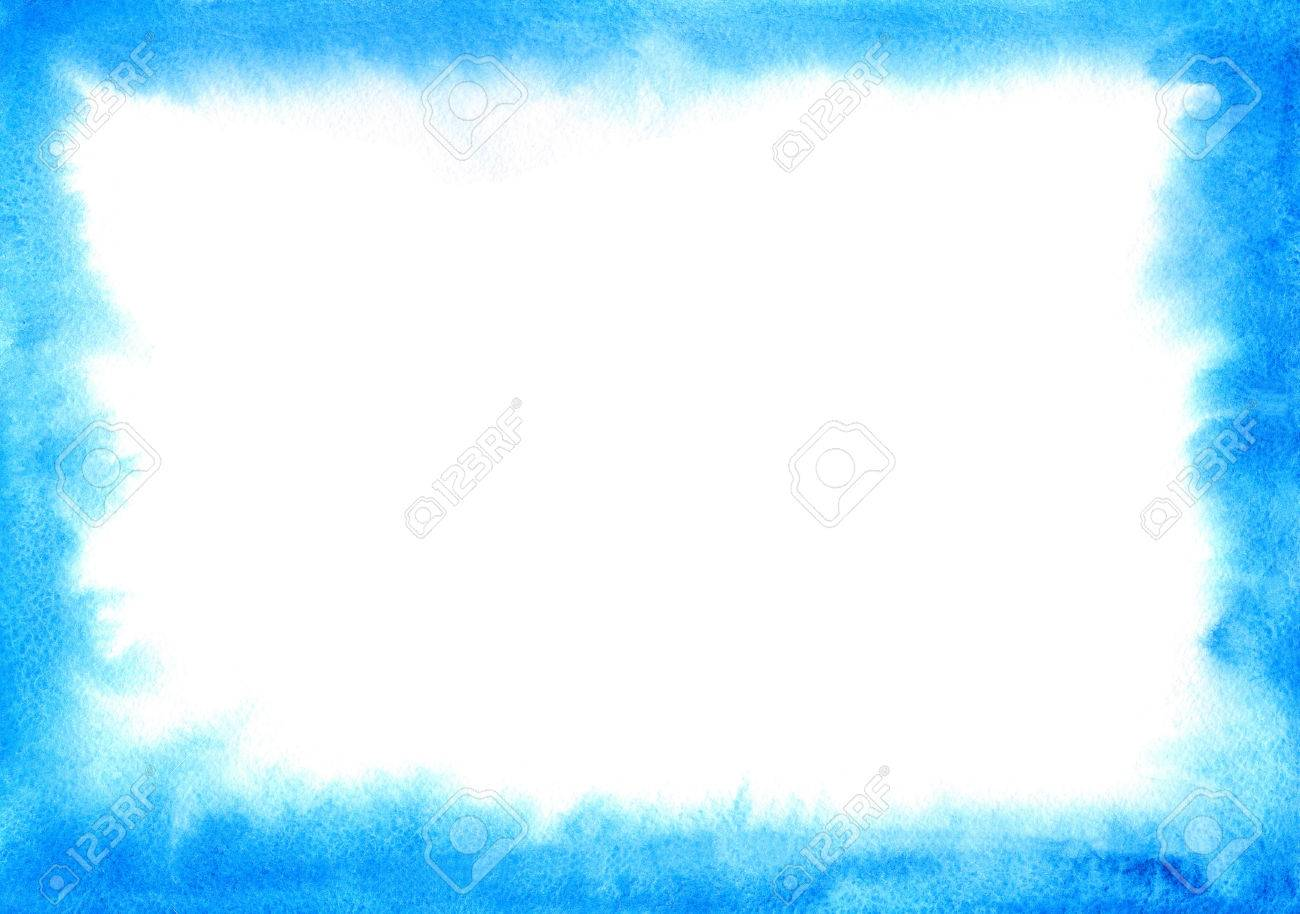 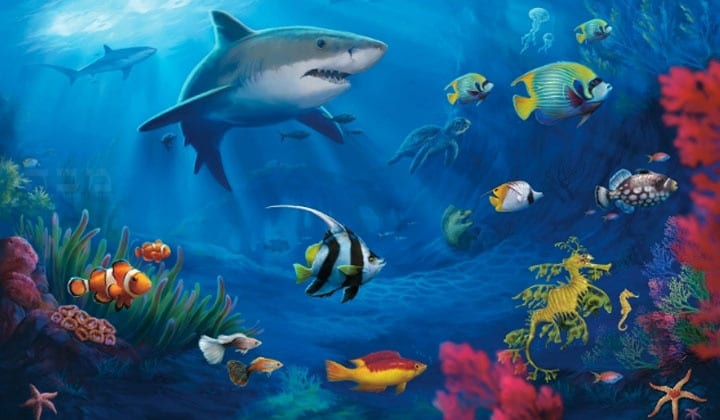 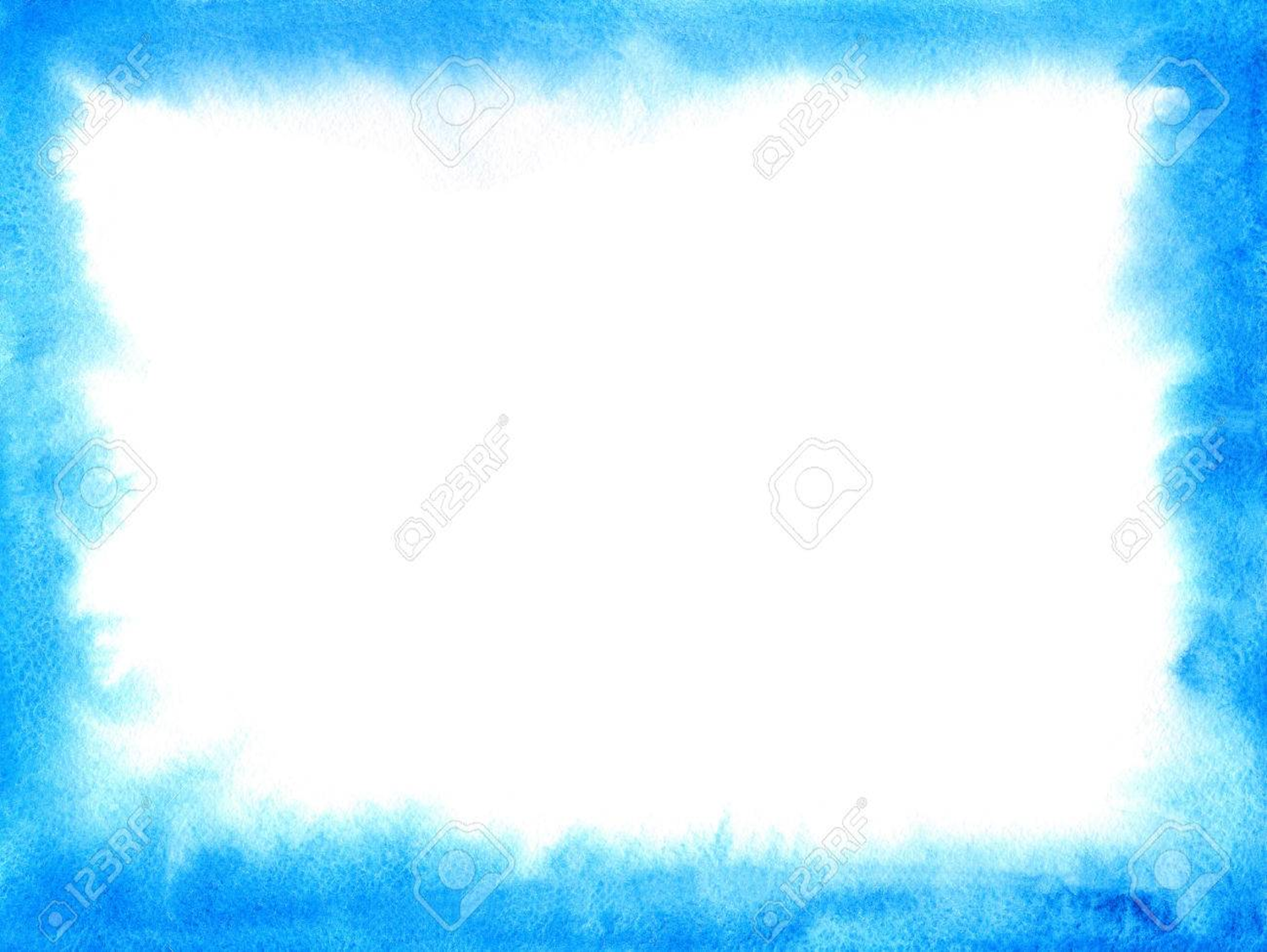 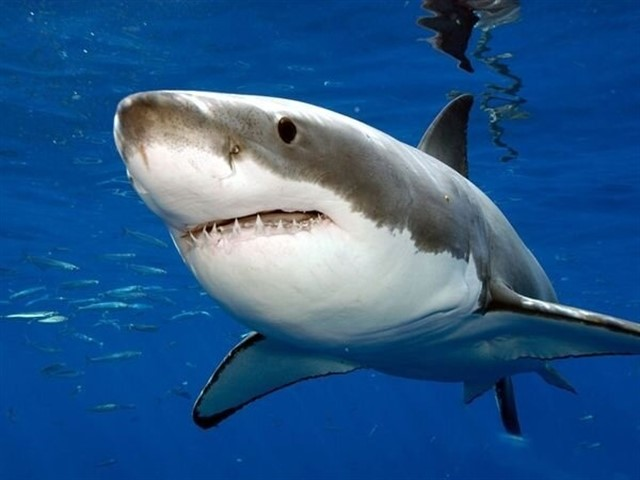 TIBURÓN
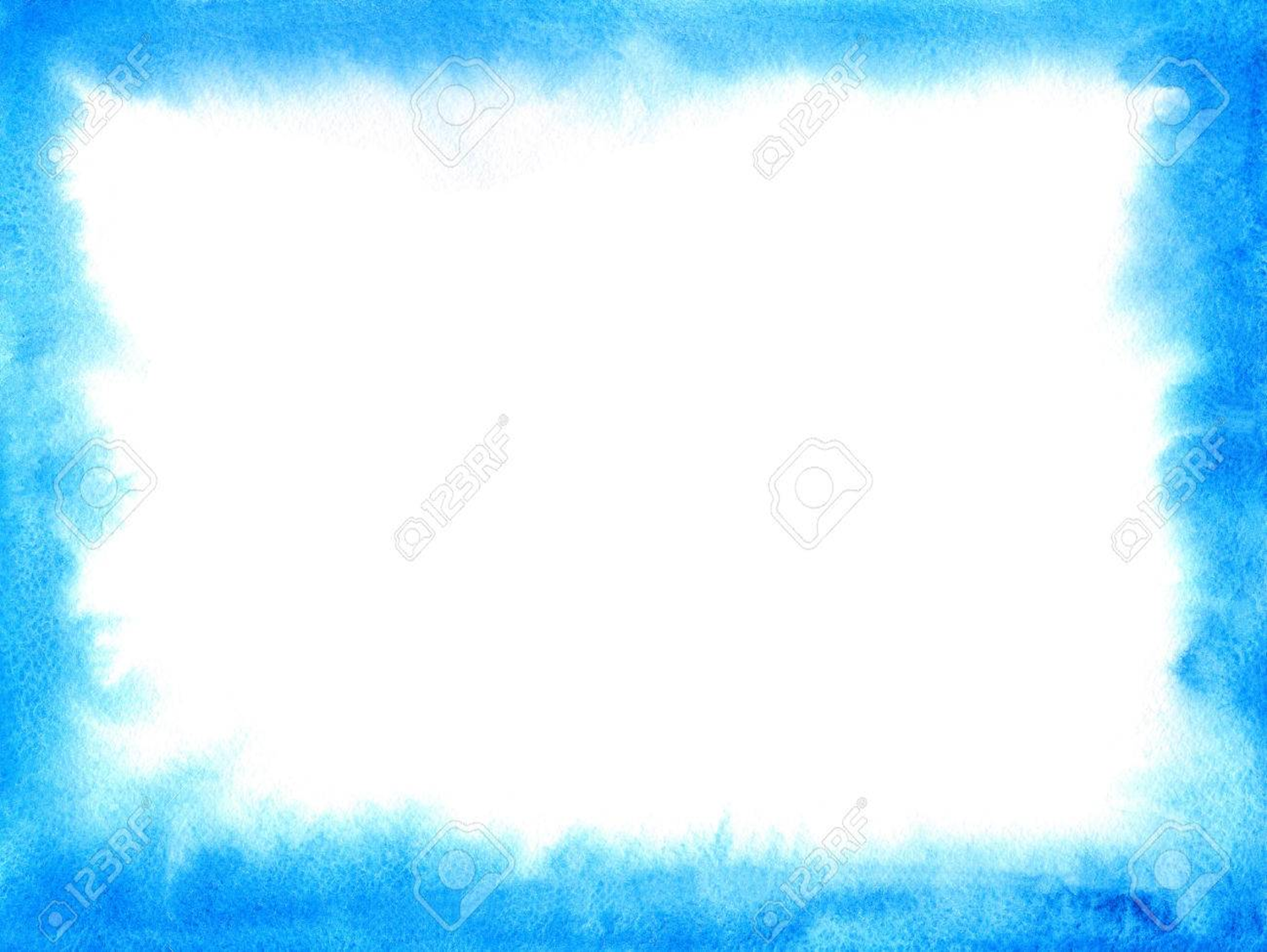 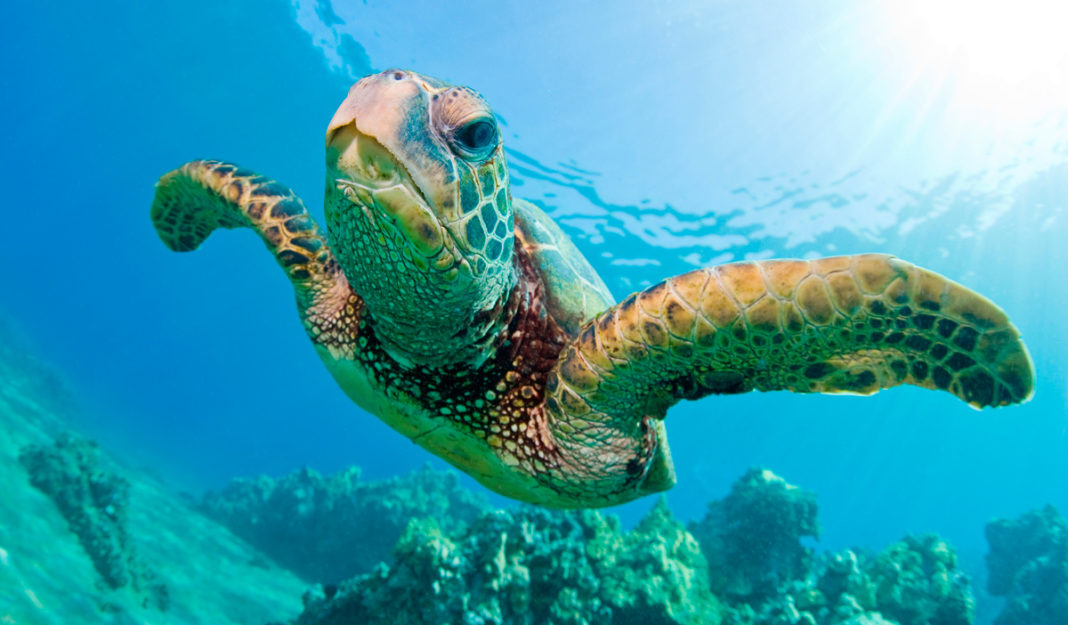 TORTUGA
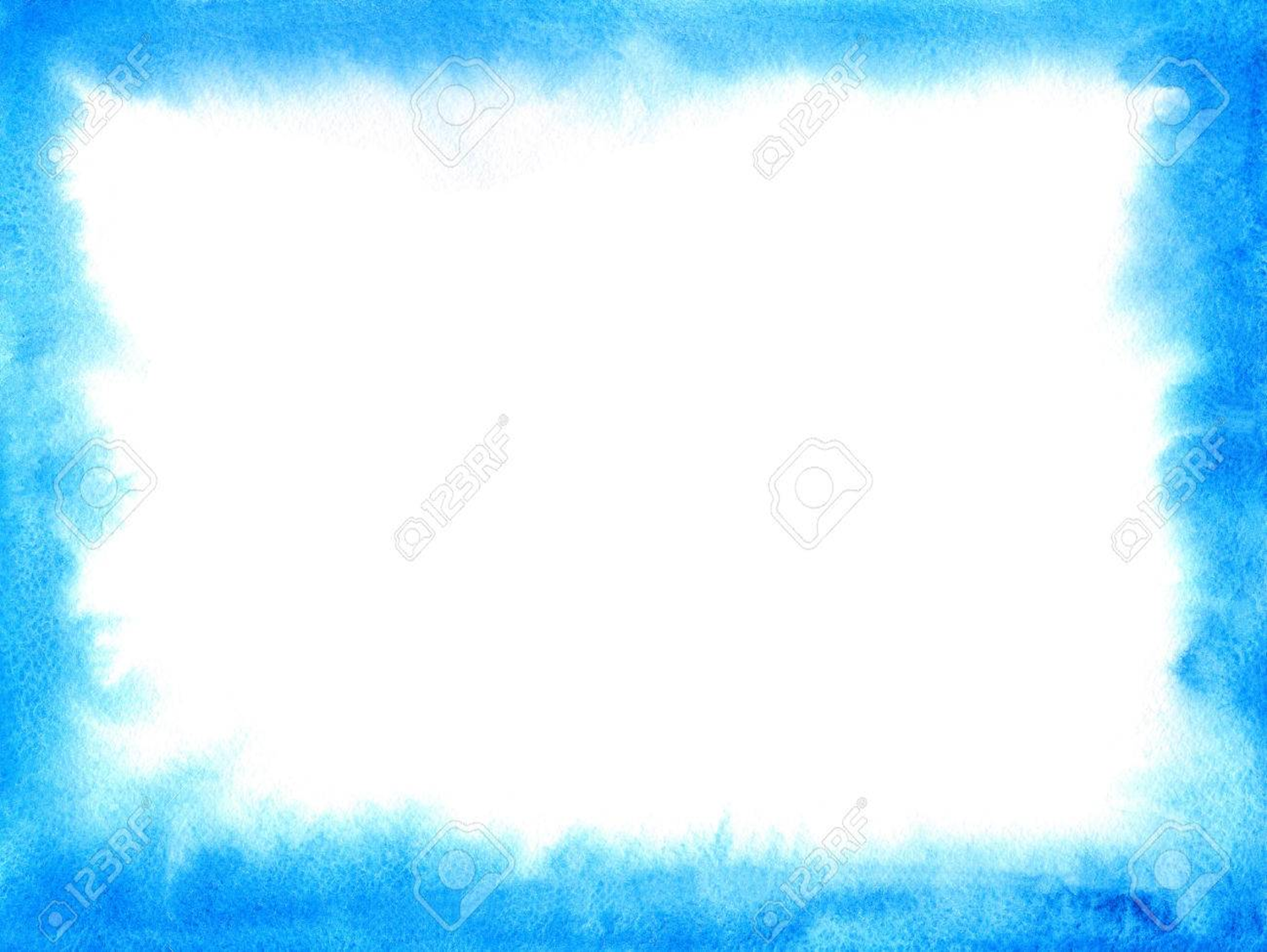 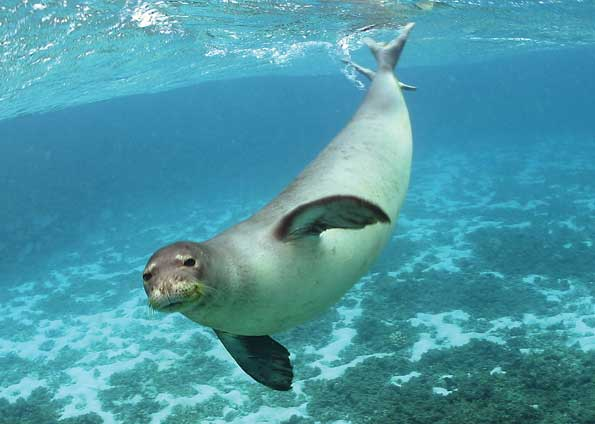 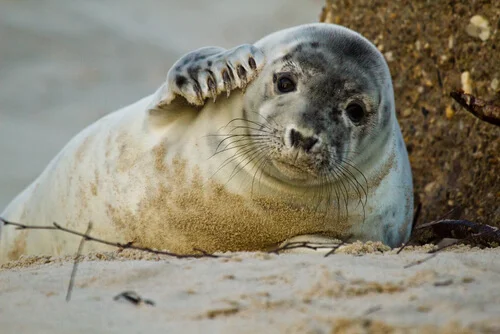 FOCA
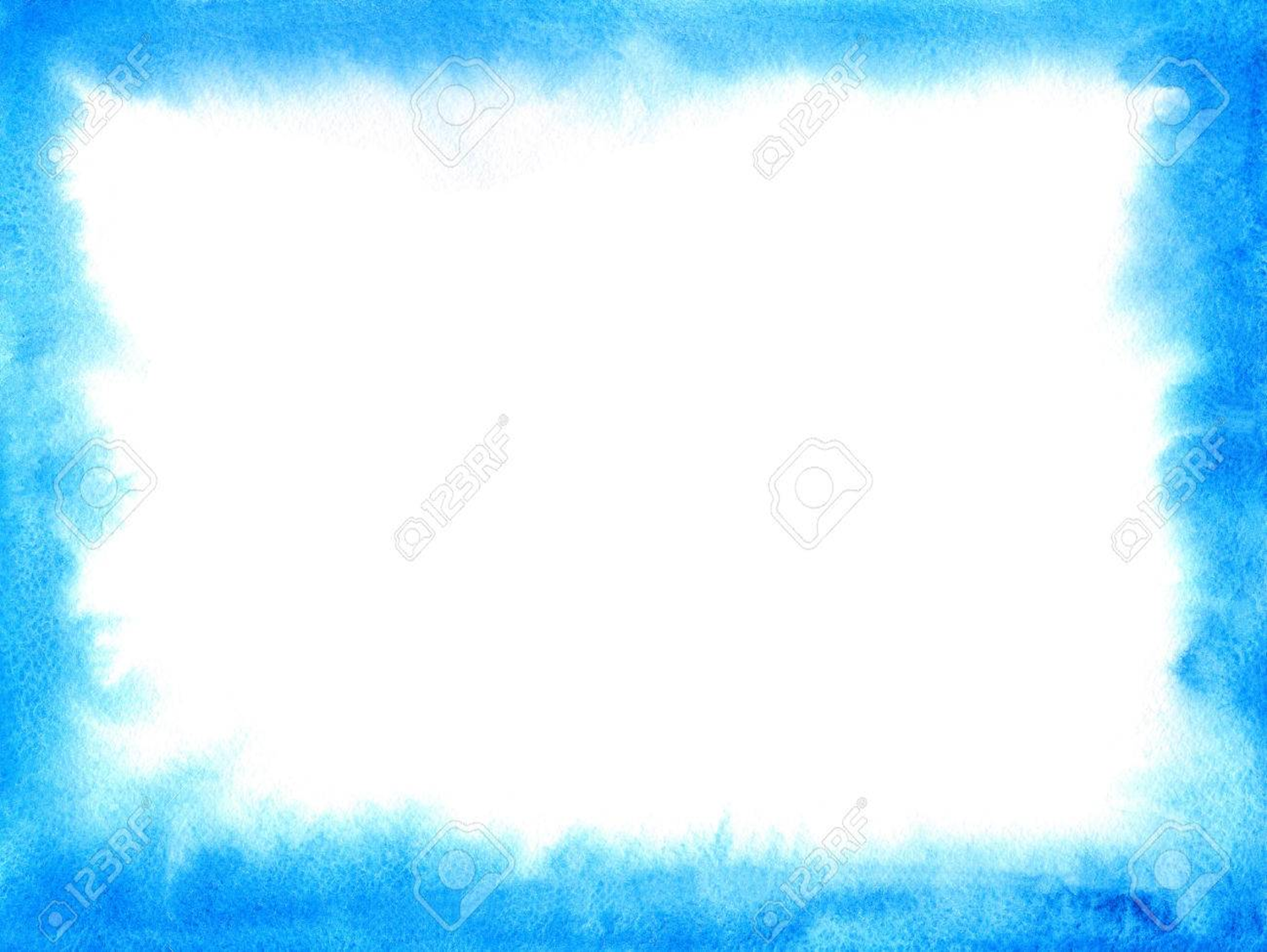 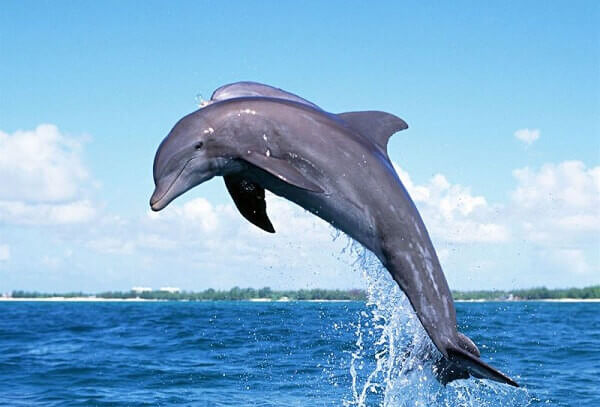 DELFÍN
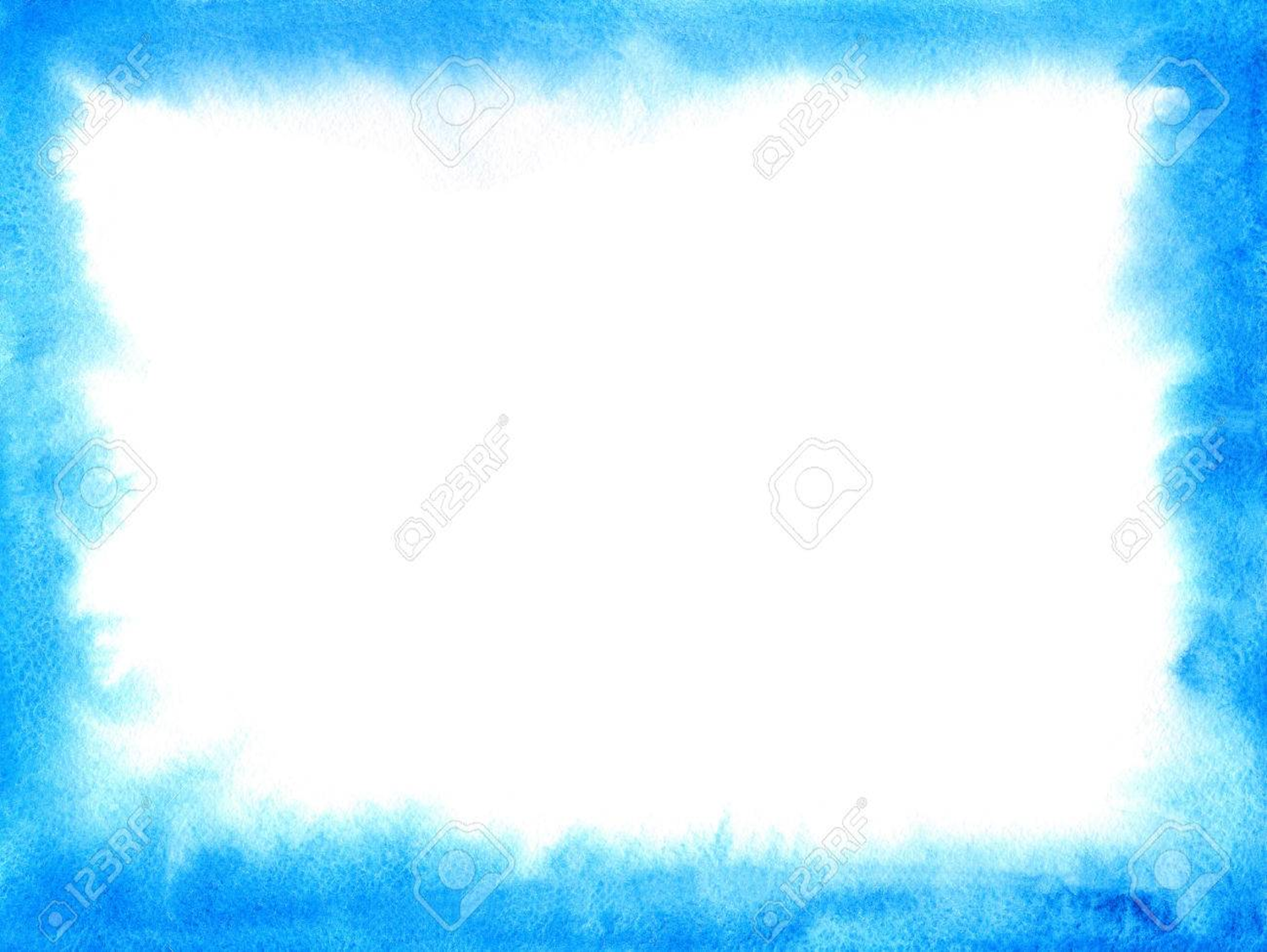 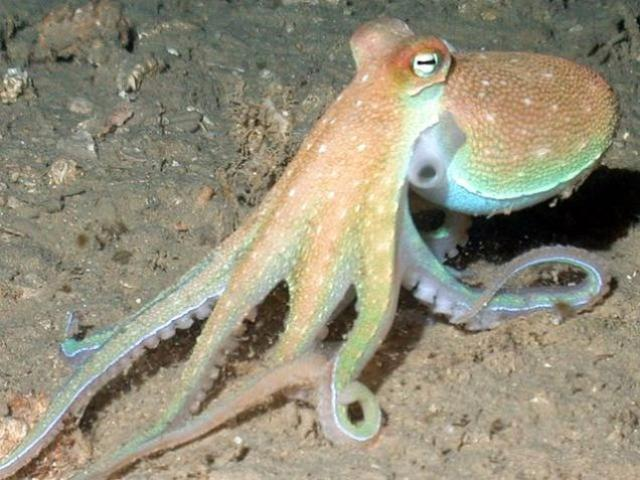 PULPO
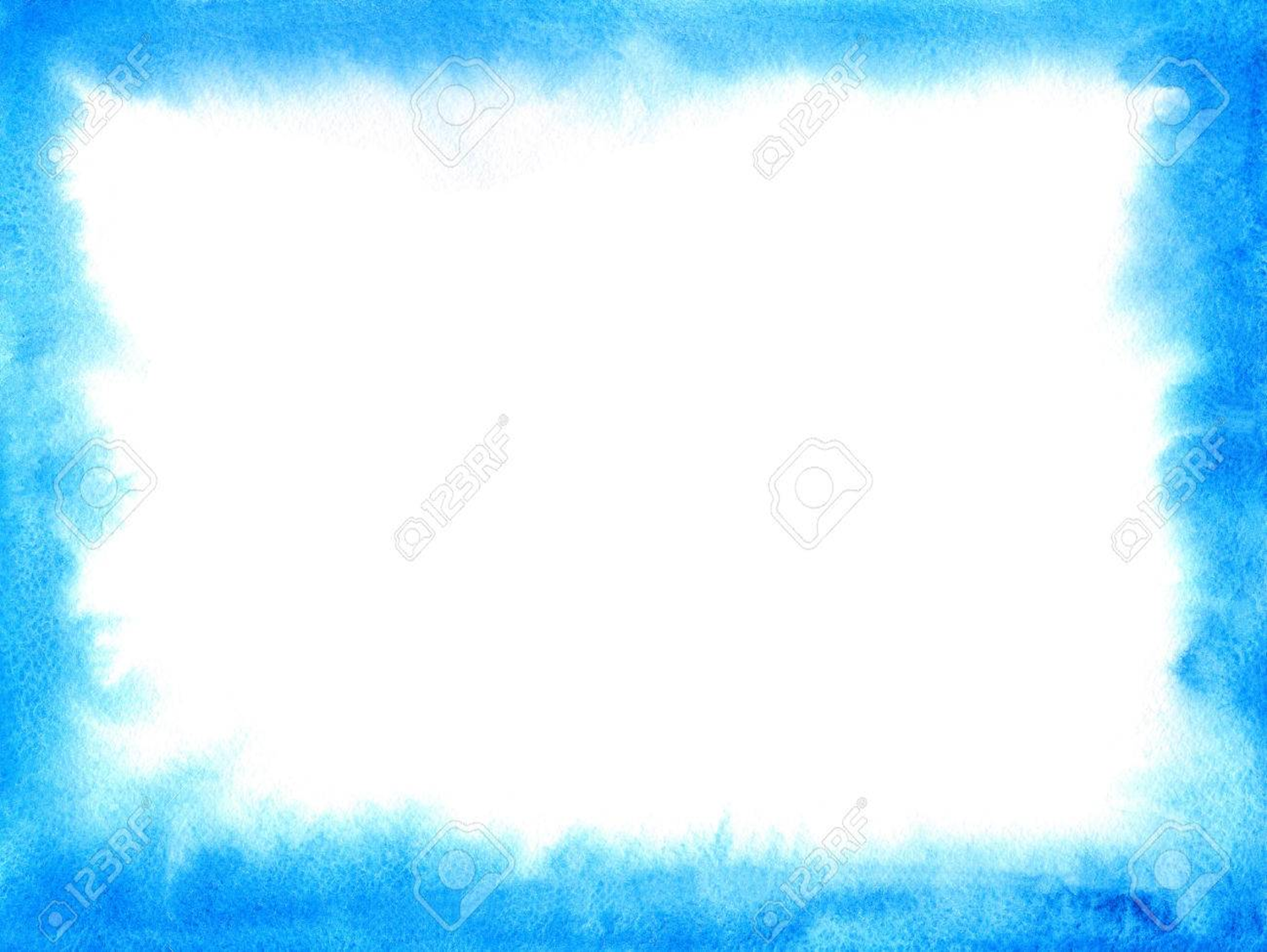 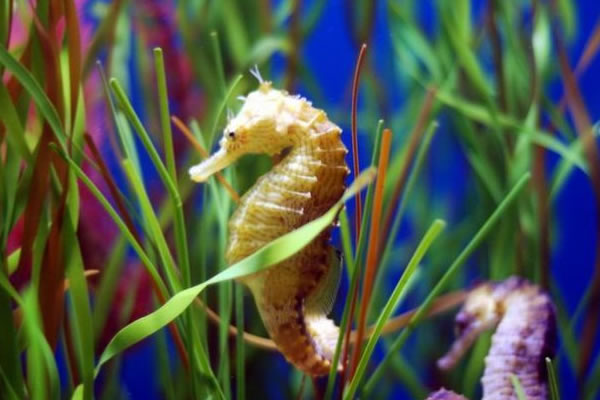 CABALLO DE MAR
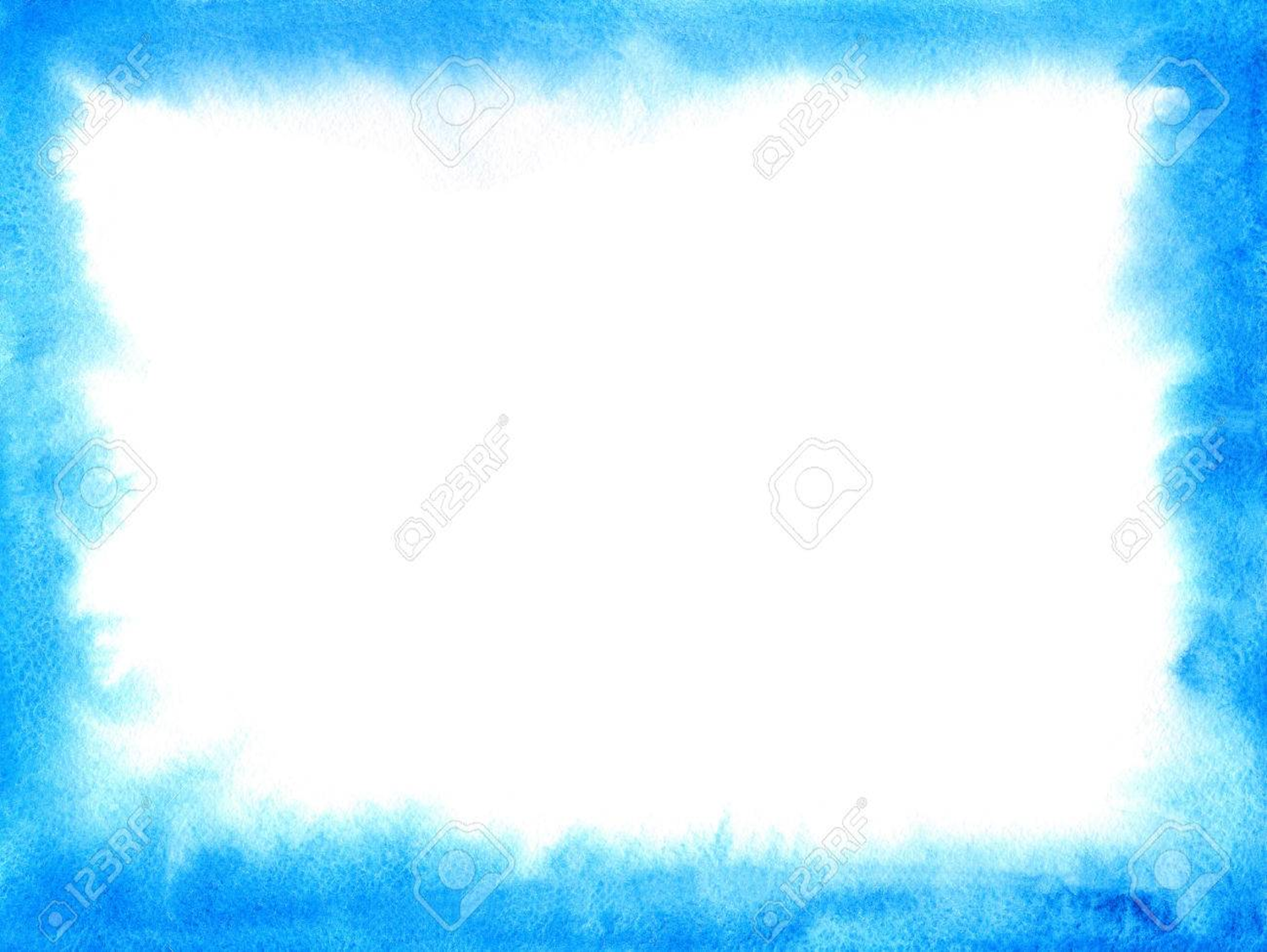 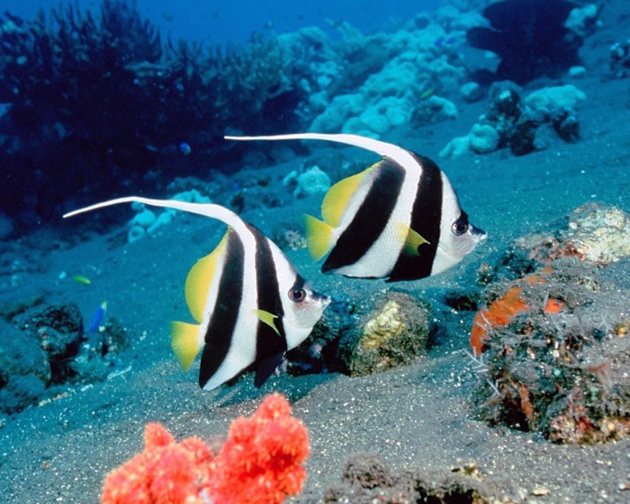 PEZ
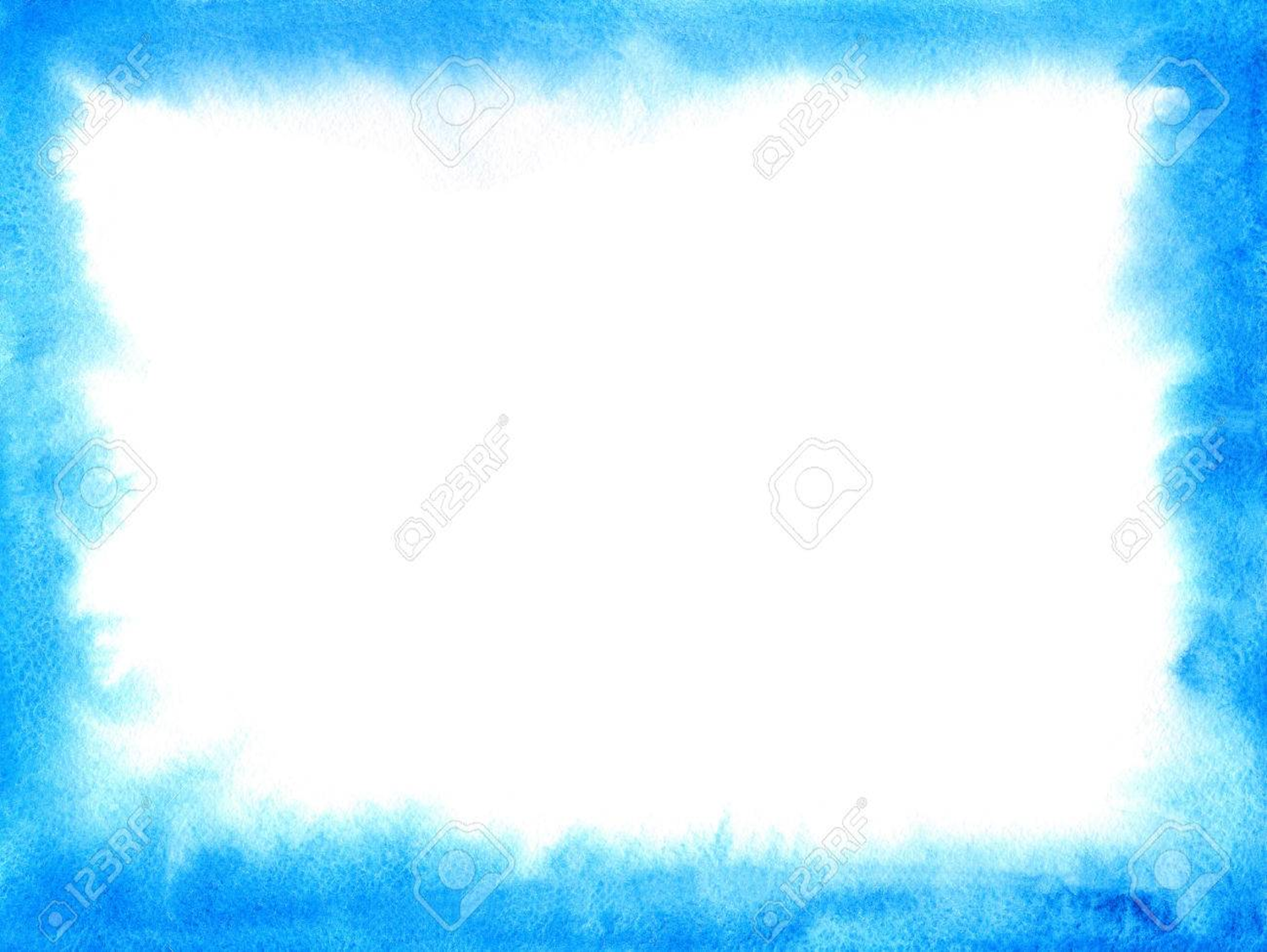 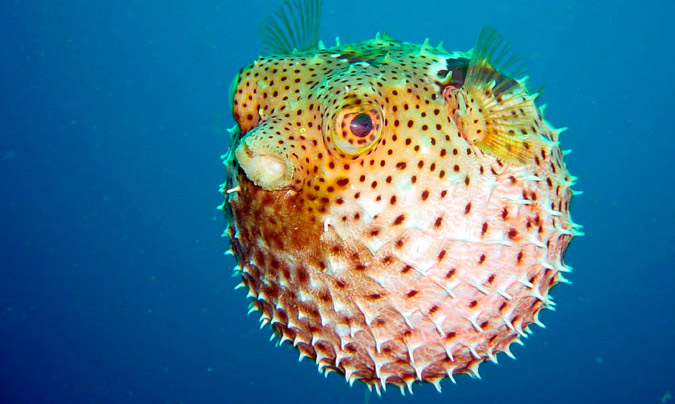 PEZ GLOBO
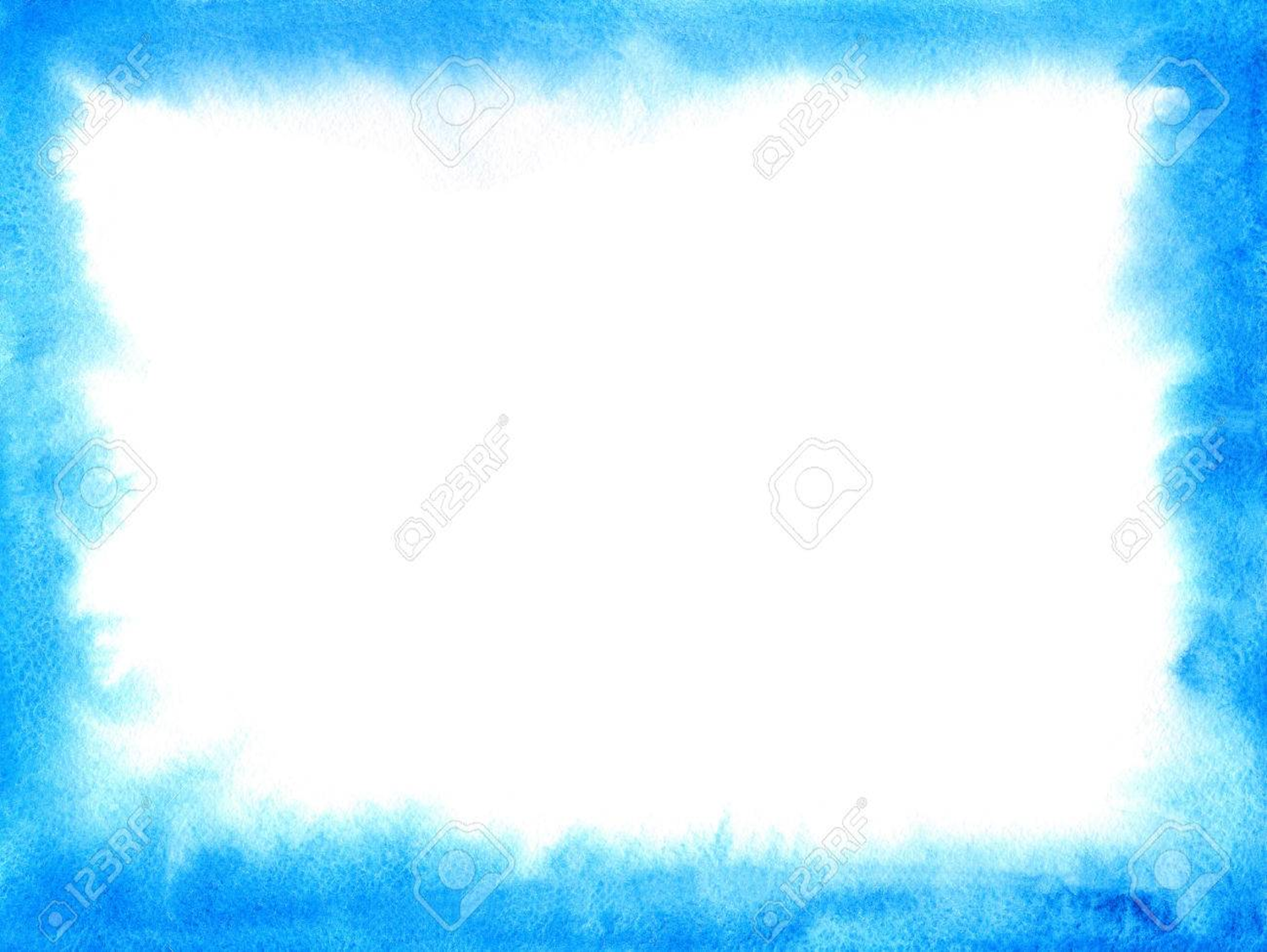 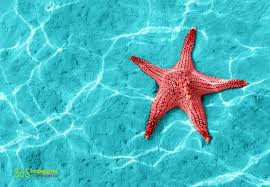 ESTRELLA DE MAR
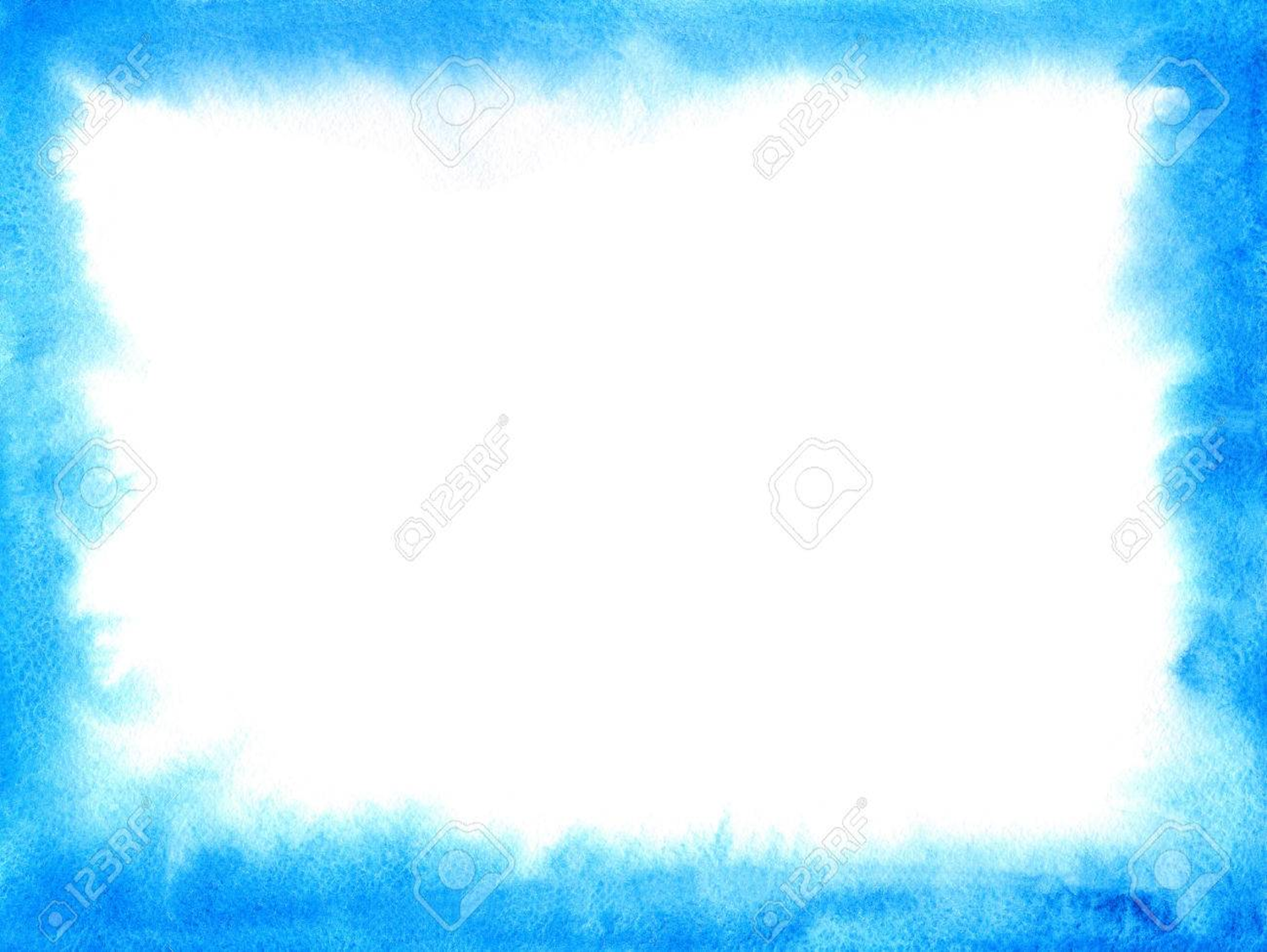 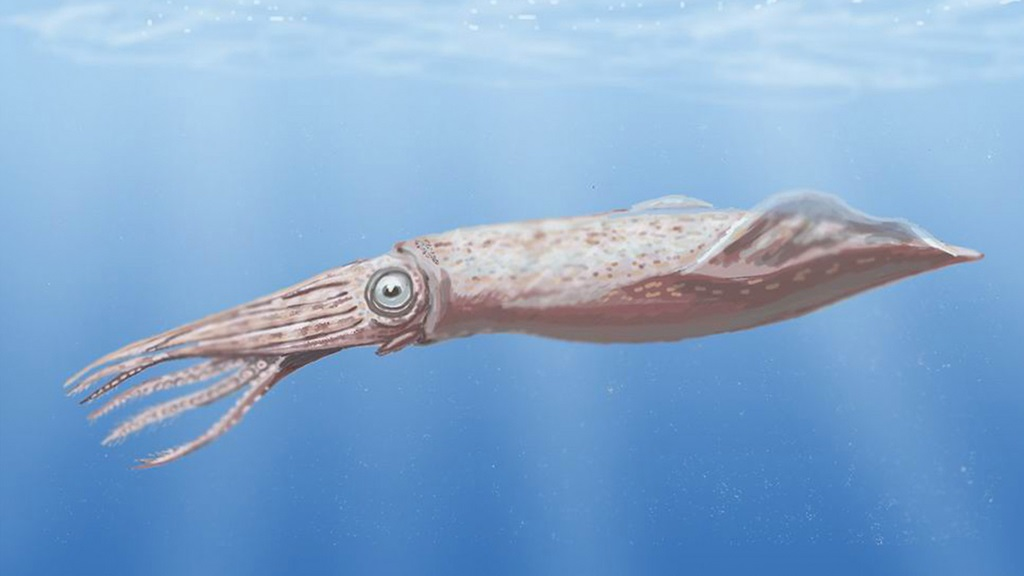 Calamar
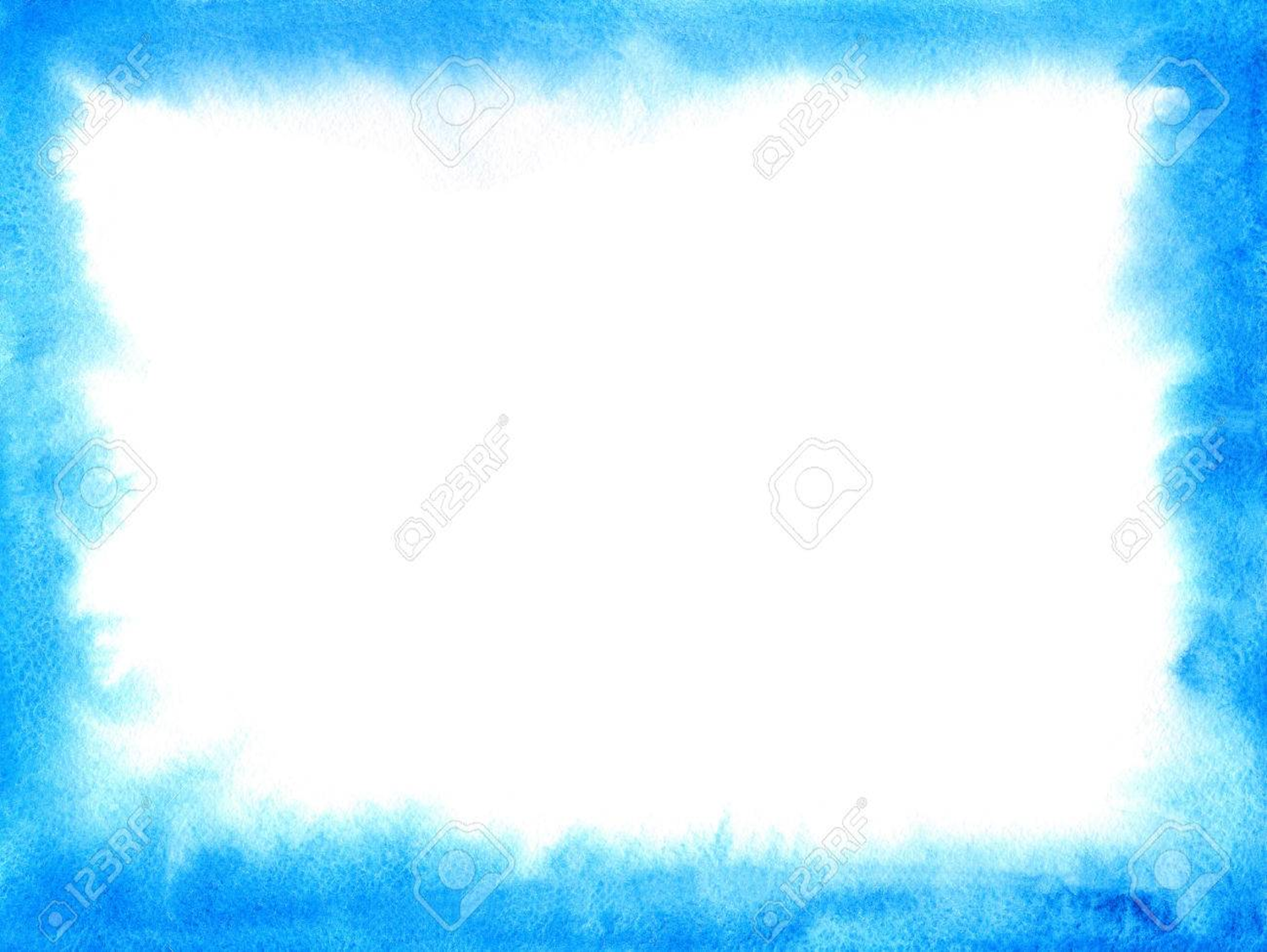 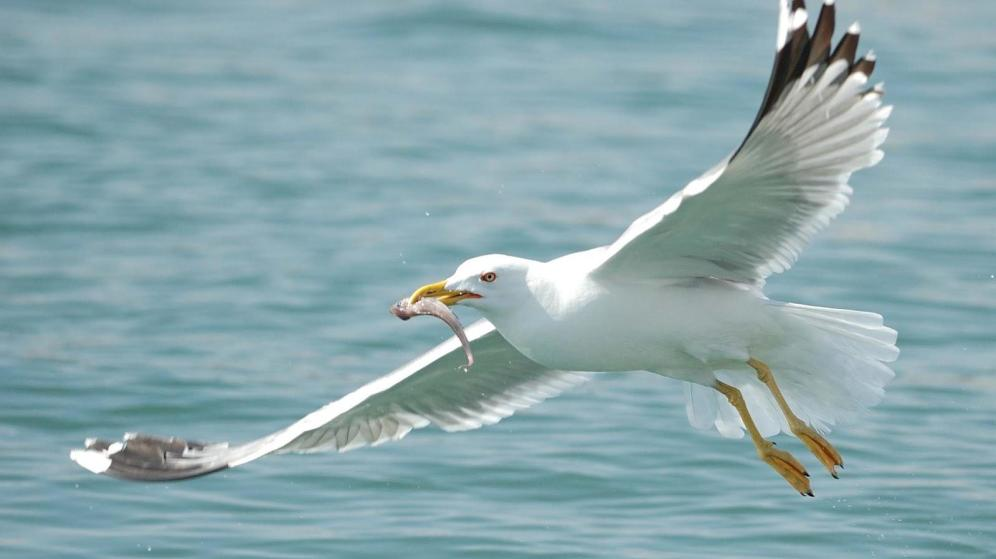 GAVIOTA
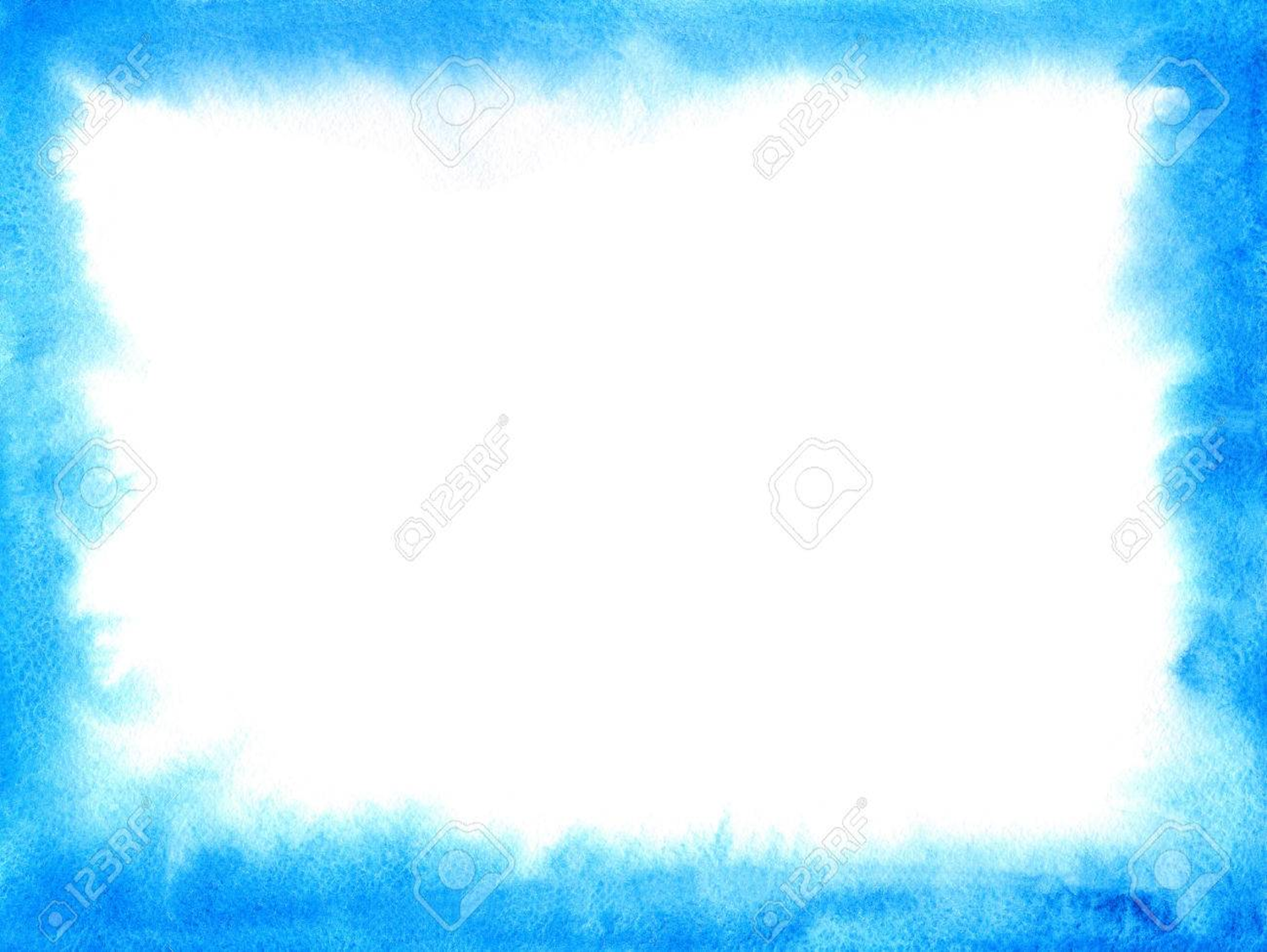 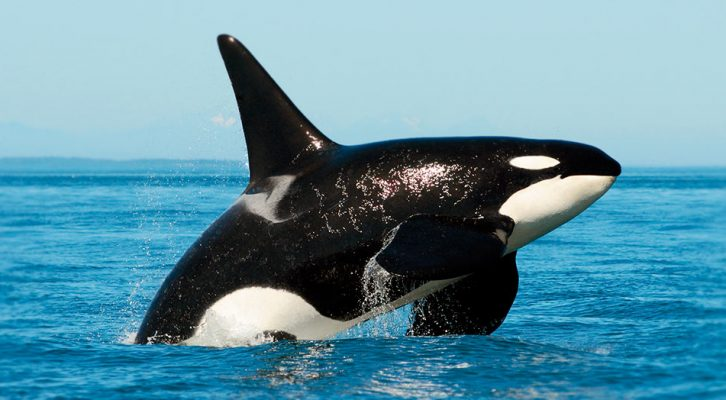 ORCA
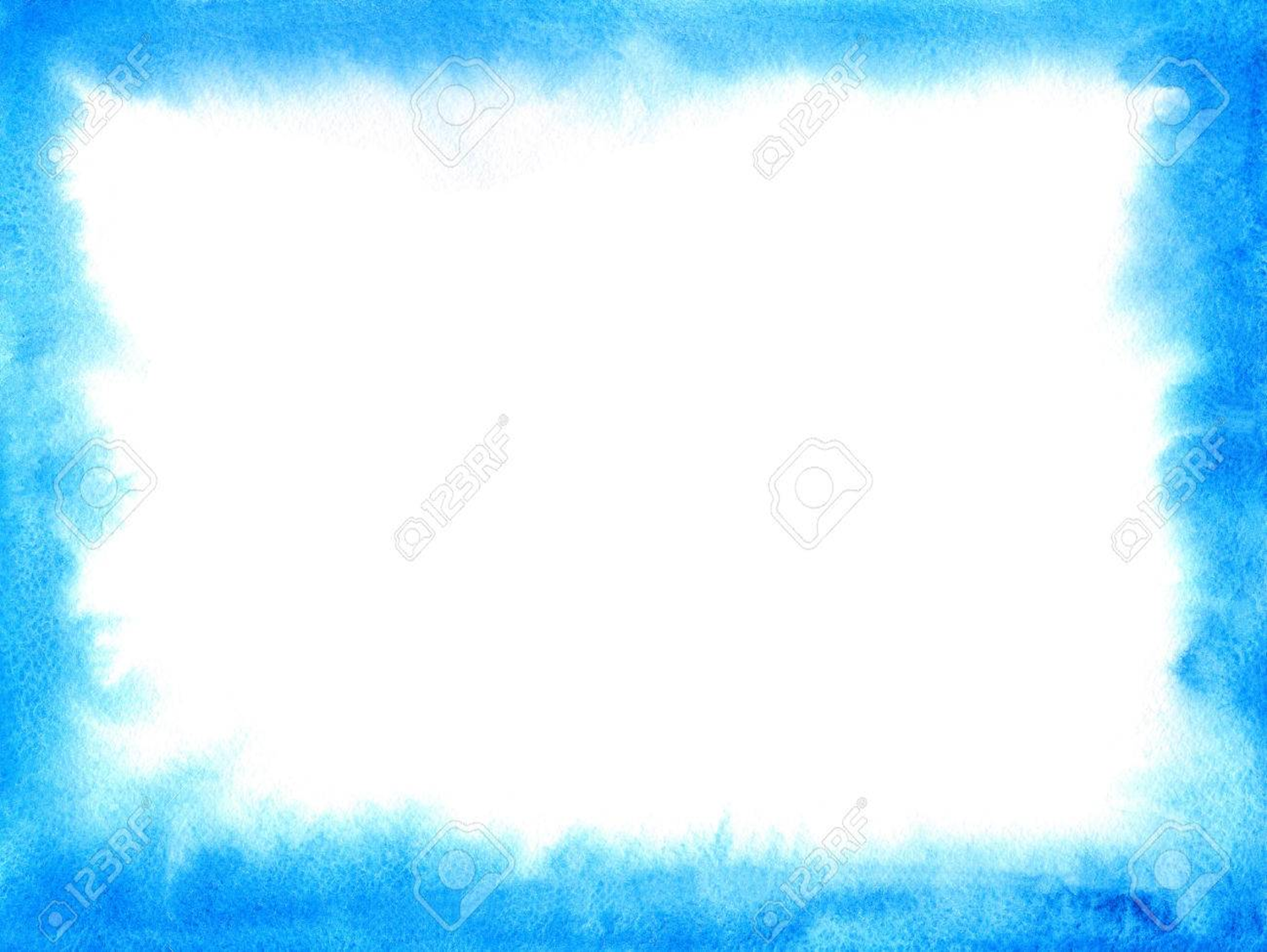 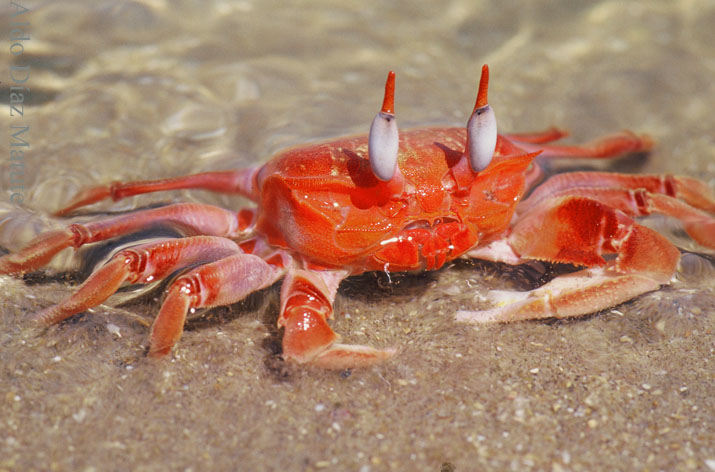 CANGREJO
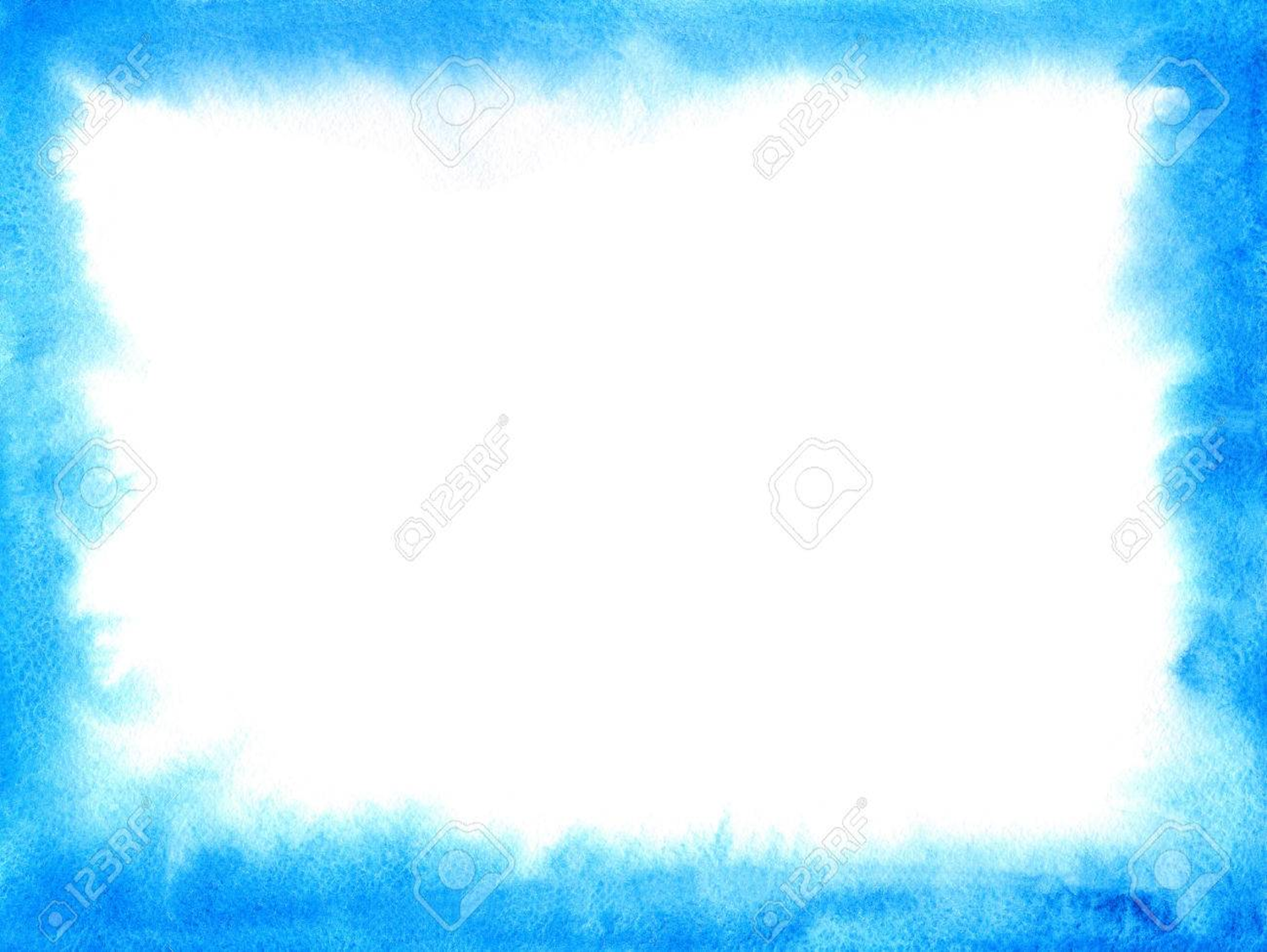 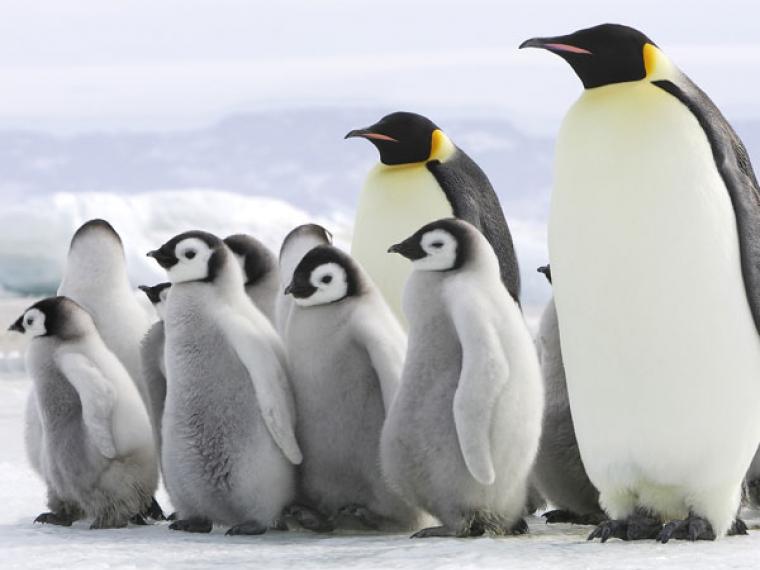 PINGUINOS
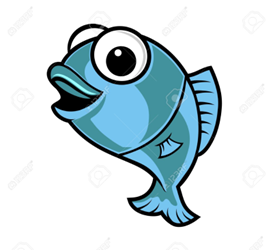 En el próximo PPT :
“ Animales Marinos 2”, hablaremos nuevamente de algunos ellos, podrás conocer más acerca de sus características..
Los Espero !!!